PRAVNI FAKULTETEKONOMSKE OSNOVE DRŽAVE I PRAVAJašarević, Faruk & Zlatan Jašarević (2010). POLITIČKA EKONOMIJA. Sarajevo: Interlinea.
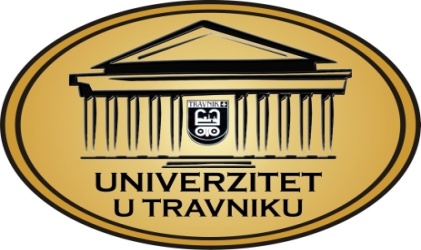 Predavači:

Prof.dr. Faruk Jašarević

Haris Kozlo MA
viši asistent na ekonomskopravnoj naučnoj oblasti
VJEŽBE 5
Predmet Ekonomske osnove države i prava ima za cilj:

definirati političku ekonomiju kao znanost, a potom kao nastavnu disciplinu i teorijski kolegij neophodan za propitivanje temeljne strukture ekonomije;
sistematizirati i klasificirati izlaganja velikih ekonomista i poznatijih ekonomskih škola prateći slijed njihovih misli;
izučiti ekonomski proces, kao ključnu društvenu sferu koja determinira opstanak i povijesnu perspektivu svakog društva s posebnim osvrtom na organsko jedinstvo i simultanost proizvodnje, raspodjele, razmjene i potrošnje;
sagledati uvjete i oblike proizvodnje i zakone koji vladaju proizvodnjom materijalnih dobara i usluga;
analizirati raspodjelu kao kariku poveznicu između proizvodnje i potrošnje sa svim njezinim kontroverzama i u svim njezinim aspektima;
prezentirati teorijske i praktične aspekte razmjene, nužne spone između proizvodnje i potrošnje i dati seriozan i sistematičan pristup tržišnom mehanizmu – regulatoru društvene reprodukcije;
analizirati fazu potrošnje kao proces konačne upotrebe bruto domaćeg proizvoda i vječiti uvjet opstanka ljudske vrste;
sagledati odnose u koje ljudi stupaju u proizvodnji i koji odgovaraju određenom stepenu razvitka proizvodnih snaga;
definirati makroekonomske indikatore u koje se sažimaju rezultati društvenog privređivanja;
dati osvrt na ekonomski rast i razvoj;
klasificirati poslovne (konjunkturne) cikluse i sagledati uzroke njihovog nastajanja;
sagledati međuovisnost i uzajamnu povezanost između države i ekonomije.
,,studenti stiču znanja o ekonomskim terminima, pojavama i zakonitostima“
VJEŽBE 5
Tematske jedinice predmeta Ekonomske osnove države i prava:

UVOD U EKONOMIJU
EVOLUCIJA EKONOMSKE MISLI
EKONOMSKI PROCES
PROIZVODNJA
RASPODJELA
RAZMJENA
POTROŠNJA
PRINCIPI PROIZVODNJE I ORGANIZACIJA POSLOVANJA
MJERENJE EKONOMSKE AKTIVNOSTI
EKONOMSKI RAST I RAZVOJ
POSLOVNI (KONJUNKTURNI) CIKLUSI
DRŽAVA I EKONOMIJA
FAZE EKONOMSKOG PROCESA
1. PROIZVODNJA

2. RASPODJELA

3. RAZMJENA

4. POTROŠNJA
PROIZVODNJA KAO UVJET OPSTANKA LJUDSKOG DRUŠTVA
PROIZVODNJA JE
STVARALAČKA
SVJESNA
ORGANIZIRANA	
SVRHOVITA
UNAPRIJED PLANIRANA
AKTIVNOST LJUDI
INPUTI
INPUTI
PROIZVODNJA
6
OUTPUT
NEPROIZVODNA
POTROŠNJA 
(REP. STAN)
PROIZVODNA
POTROŠNJA 
(OBN. I INV.)
SREDSTVA 
ZA POTROŠNJU
SREDSTVA 
ZA PROIZVODNJU
RASPODJELA 
I RAZMJENA
Copyright © Faruk Jašarević, Sarajevo, 2018
PROIZVODNI ČINITELJI – FAKTORI PROIZVODNJE
PROIZVODNJA JE PROCES PRETVARANJA INPUTA U OUTPUT
PROIZVODNI ČINITELJI – FAKTORI PROIZVODNJE
PROIZVODNI ČINITELJI SE KLASIFICIRAJU KAO:

		1. TEMELJNI (PRIMARNI) ČINITELJI
			1.1. RAD
			1.2. ZEMLJA (PRIRODA)
			1.3. KAPITAL
		2. IZVEDENI ČINITELJI
			2.1. PODUZETNIŠTVO
			2.2. ORGANIZACIJA
			2.3. ZNANJE
			2.4. TEHNOLOGIJA
			2.5. INFORMACIJE
			2.6. OBRAZOVANJE
ULOGA LJUDSKOG FAKTORA U REPRODUKCIJI
LJUDSKI RAD je u karakterističnim oblicima i povijesno uvjetovanom obimu svojstven svim tehnološkim razdobljima čovječanstva
LJUDSKI FAKTOR JE U SPECIFIČNIM OBLICIMA BITAN ČINITELJ EKONOMSKOG RAZVOJA U CJELOKUPNOJ POVIJESTI, UZIMAJUĆI U OBZIR ZASEBNOST FUNKCIJA KOJE ČOVJEK OBAVLJA U RAZLIČITIM TEHNOLOŠKIM KONCEPCIJAMA PROIZVODNJE
TEORIJA TRANZICIJE

SAVREMENA DEMOGRAFSKA KRETANJA

KVALITATIVNI ASPEKTI FAKTORA STANOVNIŠTVO